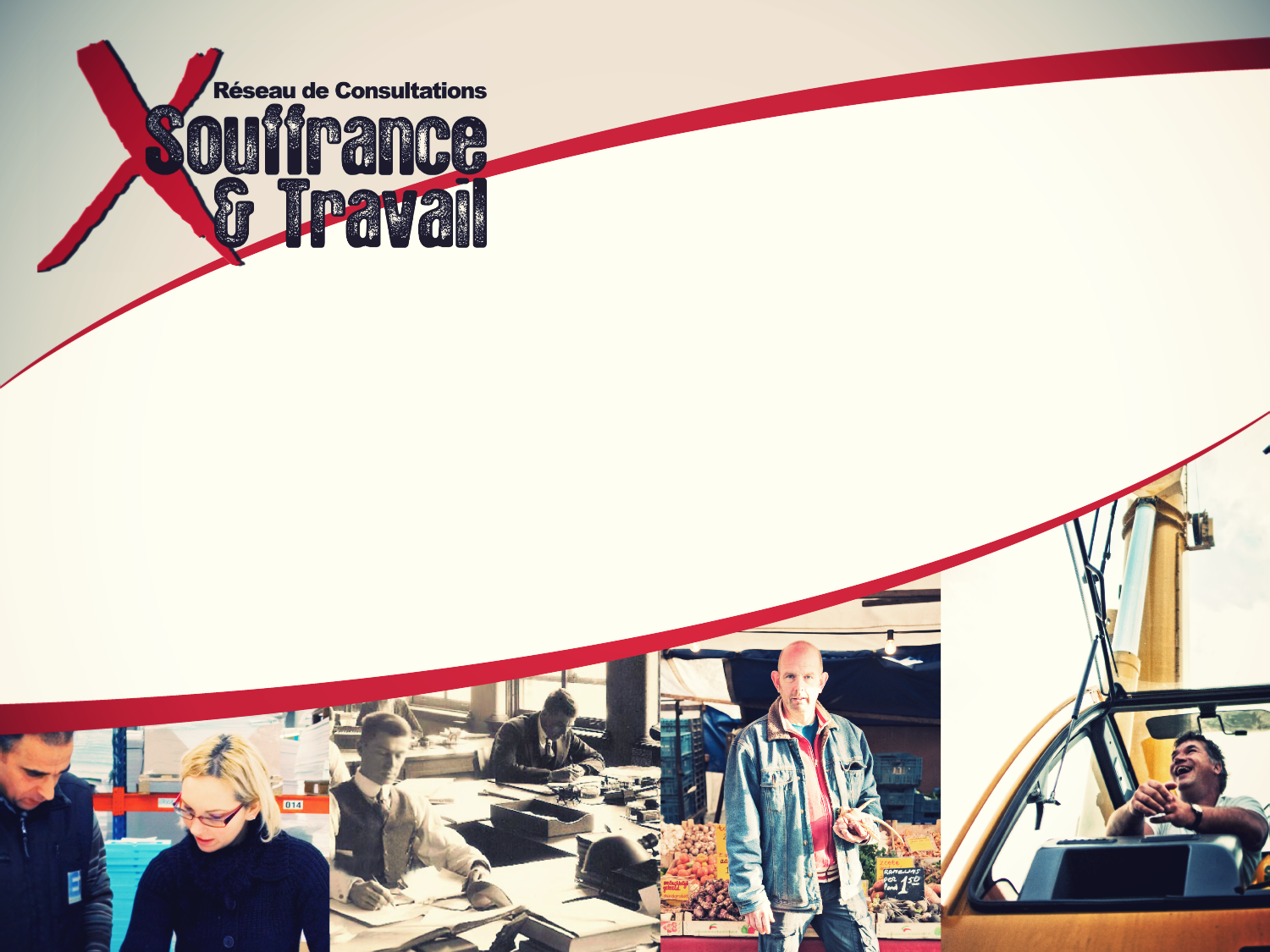 L’ADDICTION AU TRAVAIL
Dr Marie-Pierre GUIHO-BAILLY


Consultation de Pathologies Professionnelles:
Médecine E - CHU d’ANGERS

L.E.E.S.T (Laboratoire d’ergonomie et
d’épidémiologie en santé au travail)
UNE ADDICTION COMPORTEMENTALE
Toxicomanie sans drogue
Pathologie du trop agir
La plus respectable des addictions …

Socialement valorisée au moins dans sa première phase 
Perçue longtemps positivement par l’intéressé
Tolérée par l’entourage jusqu’au stadedes « complications »
DE QUEL RAPPORT SUBJECTIF AUTRAVAIL PARLE-T-ON ?
Hyperactivité professionnelle 
notion descriptive : temps et/ou quantité de travail jugés excessifs au regard des normes du métier
Passion du travail (faire ce qu’on aime)
forte attirance et important investissement pour un travail aimé, choisi (Vallerand, Houlfort 2003)

Plaisir au travail (aimer ce qu’on fait)
accomplissement de soi  via la psychodynamique de la reconnaissance au travail (Dejours, 1988)

Dépendance au travail 
contrainte psychique, vécue comme aliénante, à un engagement croissant et durable dans le travail avec échec des tentatives de contrôle et d’arrêt.
UNE DÉFINITION DE L’ADDICTIONAU TRAVAIL
Workaholism (Oates, 1971), … Ergomanie

Relation pathologique d’un sujet à son travail, caractérisée par une contrainte psychique à lui consacrer de plus en plus de temps et d’énergie, et ce, en dépit des conséquences négatives sur sa santé et sur sa vie personnelle, affective, familiale, sociale.

Critères de l’addiction de Goodman (1990)

Les tests d’autodiagnostic: le WART 
	(Work Addiction Risk Testde Bryan Robinson-1999)
TEST LE PLUS UTILISÉ: WART(WORK ADDICTION RISK TEST, de B. Robinson)
Je préfère faire les choses moi-même plutôt que de demander de l'aide.
Je suis impatient quand je dois attendre l'aide d'un autre ou quand une tâche prend trop de temps.
J'ai l'impression d'être pressé, de courir contre la montre.
Je suis irrité quand on m'interrompt au milieu d'une activité.
J'ai plusieurs fers au feu. Je suis tout le temps occupé.
Je fais plusieurs choses en même temps (manger, lire, répondre au téléphone).
Je m'implique trop dans mon travail. Je prends des engagements qui dépassent mes capacités de travail.
Je me sens coupable quand je ne travaille pas.
Il est important pour moi de voir les résultats concrets de ce que je fais.
Je suis plus intéressé par le résultat final de ce que je fais que par la manière d'y arriver.
Les choses ne vont jamais assez vite pour moi.
Je perds patience quand les choses ne vont pas au rythme qui me convient.
Je pose plusieurs fois les mêmes questions sans me rendre compte que j'ai déjà reçu une réponse.
Je passe beaucoup de temps à organiser mon travail et à réfléchir à la manière dont je vais travailler.
Je continue à travailler alors que mes collègues ont quitté le bureau.
Je suis irrité quand les personnes de mon entourage ne correspondent pas à ce que j'attends d'elles.
Je suis en colère dans les situations que je ne peux pas contrôler.
Il m'est difficile de me détendre quand je ne travaille pas.
Je passe plus de temps au travail qu'en famille, avec mes amis, ou aux activités de loisir.
J'aime préparer mon travail pour prendre de l'avance.
Je supporte mal mes erreurs, même les plus anodines.
Je consacre plus d'énergie et de temps à mon travail qu'à mes amis ou à ma famille.
J'oublie, j'ignore ou néglige les vacances, les fêtes familiales
Je prends des décisions importantes, avant d'avoir réuni tous les éléments nécessaires pour me forger une opinion.


Les réponses sont cotées de 1 à 4 : 
1. Jamais, 2. Parfois, 3. Souvent, 4. Toujours
Entre 57 et 66 points les personnes sont en danger, 
de 67 à 100 points, il existe une addiction au travail.
UNE PATHOLOGIE NOUVELLE ?
« Fléau des années 2000 », sous-évalué

Les recherches se multiplient sur le plan épidémiologique, clinique, psychopathologique.
USA (Robinson, Burke, Bonebright, Al Gini…)
JAPON (Hosokawa, Kawato…)
ISRAEL (Snir, Zohar…)
PAYS BAS (Taris, Schaufeli, Verhoeven …)
QUEBEC (Lachaine, Delmas)
FRANCE (Valleur, Velea, Charlot, Dejours, Guillet, Guiho-Bailly…)

Mais…
1919 : K.Abraham, S.Ferencsi
« Les névroses du dimanche »

1945 : O.Fenichel
« La forme réactive de travail »
L’ADDICTION AU TRAVAIL :UNE ÉVOLUTION EN 4 PHASES
Première phaseÉnergie, augmentation des performances, plaisir, Gratification, tolérance entourage

Deuxième phase
Intolérance à la stase, irritabilité, syndrome de manque
Altération vie familiale, appauvrissement vie sociale

Troisième phase 
Fatigue, stress, troubles psychosomatiques et  psychiques, conflits, baisse des performances

Quatrième phase 
Altérations graves de la santé mentale etphysique voire mort subite (Karoshi)
LES ATTEINTES À LA SANTÉ
Troubles somatiques
Fatigue chronique, céphalées, troubles du sommeil, allergies, ulcère gastro-duodénal, reflux gastro-oesophagien, lombalgies, HTA, AIT, AVC, troubles du rythme, coronaropathies

Troubles psychiques
Syndrome d’épuisement (burn-out), troubles anxieux, dépressions, passages à l’acte suicidaire, conduites à risque (conduite automobile), agressivité

Co-addictions
(toxiques, alcool, tabac, sexe, jeu…)
Le KAROSHI :MORT PAR EXCÈS DE TRAVAIL
1er cas décrit : JAPON (1969)
Terme introduit en 1982 (Hosokawa, Tajiri, Uehata): troubles cardio-vasculaires associés à un temps de travail excessif
Reconnu au Japon comme pathologie professionnelle depuis 1970(critères : temps de travail semaine précédant décès)
Estimation : 1000 personnes… à 10000 par an au Japon (Kawato)(5% à 50 % décès par patho cardio-vasculairedes 25-59 ans)
350 centres d’aide au Japon
HYPOTHÈSES ÉTIOLOGIQUES
1. Du côté de la personnalité
Hypomanie chronique et hyperactivité généralisée 
Pathologies narcissiques et Moi idéal
Troubles compulsifs
Personnalité à «fonctionnement opératoire»Théorie psychosomatique: carence imaginaire, déficit capacités de mentalisation: activisme comme procédé auto-calmant(Szwec – 1998, «les galériens volontaires»)

Mais… cela ne rend pas compte de toutes les situations cliniques rencontrées… :addiction au travail sans troubles de lapersonnalité.
HYPOTHÈSES ÉTIOLOGIQUES
2. Du côté du travail
Le rapport au temps Dans l’ addiction au travail, un symptôme central
L’intensification du travail 
Cadres et contrats d’objectifs …sans ligne d’arrivée Ouvriers et travail répétitif sous contrainte de temps
Personnels du secteur sanitaire et social,  insuffisance des effectifs , et mission impossible
La « pulsion d’achèvement »
Auto-accelérationet répression du fonctionnement psychique spontané
Les affects et la pensée réflexive deviennent un obstacle à la performance productive : primat de l’agir, occupation de tout le champ deconscience par la mobilisation cognitivo-comportementale.
La contamination du « hors-travail »
HYPOTHÈSES ÉTIOLOGIQUES
2. Du côté du travail (suite)
Un fonctionnement addictif induit
Apport de l’addictologie…où l’on retrouve ici les caractéristiques des régressions qui font le lit du fonctionnement psychique commun à toutes les addictions (« néo-organisation », Pedinielli, 1991): de la pensée à l’acte, de l’émotion à la sensation, de la représentation à la perception.
Apport de la psychodynamique du travailUn point commun dans le rapport subjectif au travail:« Conséquence évolutive des efforts considérables, auparavant déployés par le sujet, pour assumer des contraintes croissantes imposées par l’organisation du travail tout en continuant de produire un travailde qualité. » (Dejours, 2004)
STRATÉGIES THÉRAPEUTIQUES
L’ arrêt de travail 
Le suivi spécialisé sur le plan psychique(TCC, addictologie, psychodynamique)
Les groupes d’entraide… aux USA(« Workaholicsanonymous »)
mais aussi
Le lien avec le médecin du travail(aménagement de poste, réorientation)
CONCLUSION
Mieux vaudrait la prévention… du côté du l’organisation du travail

Mais ceci est une autre histoire
Retrouvez l’intégralité du contenu
Souffrance & Travail sur

www.souffrance-et-travail.com
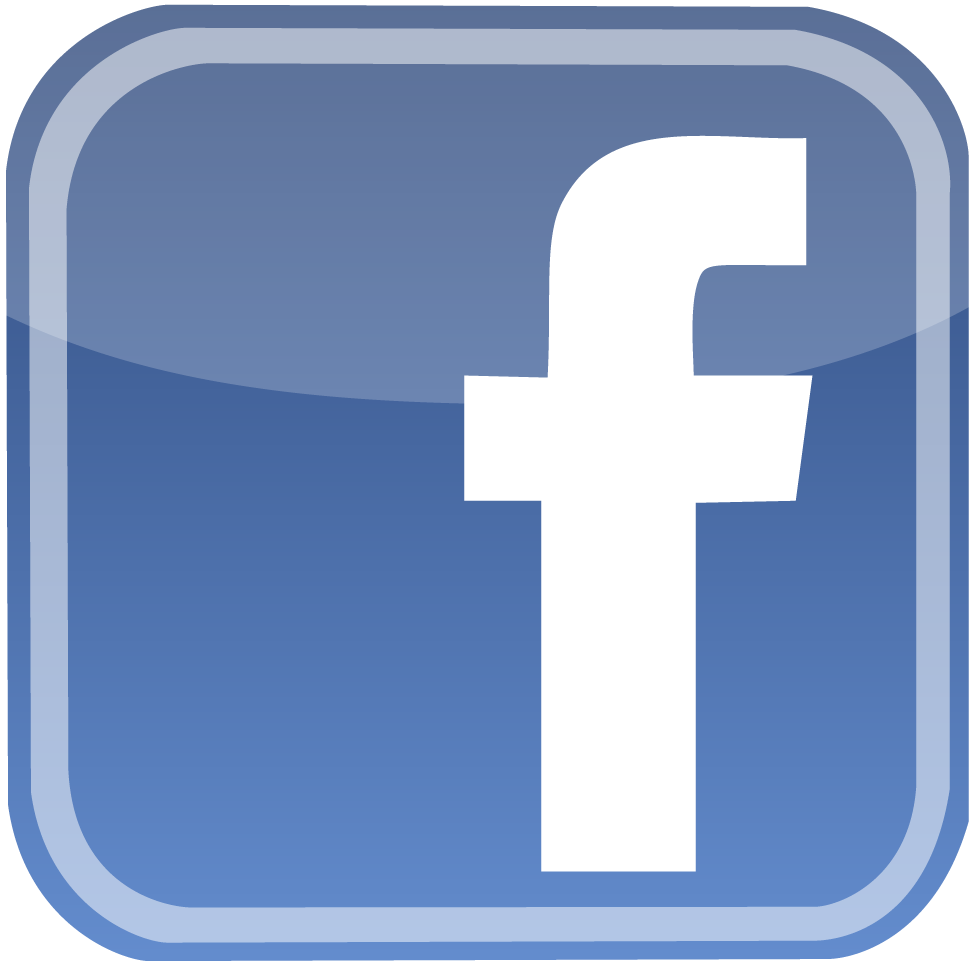 facebook.com/SouffranceEtTravail